Kegiatan Belajar -6
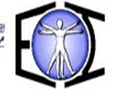 Modul 4:
Konsumsi   Energi
Ir. MUH. ARIF LATAR, MSc
Modul-4, data M Arief Latar
1
I. PENDAHULUAN
Modul-4, data M Arief Latar
2
Pengantar
Jenis pekerjaan yang menggunakan kekuatan otot telah berangsur diganti dengan kekuatan mesin.
Perlunya menganalisis konsumsi enerji yang dipakai, untuk:
Pemilihan frekuensi dan periode istirahat.
Perbandingan metode alternatif pemilihan peralatan untuk mengerjakan suatu jenis pekerjaan,dll
Modul-4, data M Arief Latar
3
Manifestasi Kerja Berat
Pokok bahasan dalam manifestasi kerja berat, antara lain:
Konsumsi Enerji
Denyut Jantung (Heart Rate),
Tekanan darah (Blood Presure),
Cardiac Output
Komposisi Kimia dalam Darah,
Temperatur Tubuh (Body Temperature),
Kecepatan Berkeringat (Swieting Rate),
Kemampuan Pernafasan (Pulmonary Ventilation)
Modul-4, data M Arief Latar
4
Unit Satuan yang Dipakai
Kalorie:
1 kilo kalorie (kcal) = 4,2 KiloJoule (KJ).

Konversi konsumsi enerji diukur dalam satuan Watt:
1 Watt = 1 Joule/Sec.

1 liter oksigen akan memberikan 4,8 kcal energi yang setara dengan 20 kj, atau:

1 liter O2 menghasilkan 4,8 kcal enerji = 20 kj.
Modul-4, data M Arief Latar
5
Proses  Metabolisme
yaitu berupa kumpulan- kumpulan dari proses kimia/energi kimia  yang mengubah bahan makanan menjadi dua bentuk, yaitu panas dan kerja mekanis dalam tubuh manusia dan
Modul-4, data M Arief Latar
6
II. KOMSUMSI ENERJI
Metabolisme Basal.
Kalori untuk Bekerja
Kalorie untuk Aktivitas Seharian (Leasure Calories).
Konsumsi Enerji Total
Modul-4, data M Arief Latar
7
DEFINISI
Konsumsi energi merupakan faktor utama dan tolok ukur yang dipakai sebagai penentu besar/ringannya kerja fisik yang dilakukan
Modul-4, data M Arief Latar
8
Konsumsi Enerji
Metabolisme Basal.
Adalah konsumsi enerji secara konstan pada saat istirahat dengan perut dalam keadaan kosong.
Tergantung pada: ukuran, berat badan, dan jenis kelamin.
Untuk pria 70 kg membutuhkan 1700 kcal per 24 jam, dan untuk wanita dengan berat 60 kg membutuhkan 1400 kcal per 24 jam.
Pada kondisi metabilisme basal ini hampir semua enerji kimia dari zat makanan dikonversikan menjadi panas.
Modul-4, data M Arief Latar
9
Konsumsi Enerji
Kalori untuk Bekerja.
Konsumsi enerji dimulai pada saat pekerjaan fisik dimulai.
Kalori kerja = 
Konsumsi enerji pada saat bekerja – konsumsi enerji pada saat 
istirahat atau pada saat metabolisme basal.
Kalori kerja menunjukkan tingkat ketegangan otot dalam hubungannya dengan:
Jenis pekerjaan
Tingkat usaha kerjanya
Kebutuhan waktu untuk istirahat
Efisiensi pada jenis perkakas kerja
Produktifitas dari berbagai variasi kerja
Modul-4, data M Arief Latar
10
Konsumsi Enerji
Kalorie untuk Aktivitas Seharian (Leasure Calories).
Rata-rata konsumsi enerji Pria (600 kcal), dan Wanita (500-550 kcal).

Konsumsi Enerji Total, terdiri atas:
Metabolisme Basal,
Kalorie untuk Bersantai,
Kalorie untuk Bekerja.

.
Modul-4, data M Arief Latar
11
5.  Konsumsi Enerji Pada Waktu Kerja
Konsumsi energi pada waktu kerja biasanya ditentukan dengan cara tidak langsung, yaitu dengan 
pengukuran tekanan darah, 
aliran darah,
 komposisi kimia dalam darah, 
temperatur tubuh, 
tingkat penguapan dan jumlah udara yang dikeluarkan oleh paru-paru
Modul-4, data M Arief Latar
12
6.   Pengukuran Konsumsi Oksigen
Satuan pengukuran konsumsi enerji adalah kilocalorie (kcal).
1 kcal adalah jumlah panas yang dibutuhkan untuk menaikkan temperatur 1 liter air dari 14,5 menjadi 15,5 derajat celcius.
Jika 1 liter oksigen dikonsumsi oleh tubuh, maka tubuh akan mendapatkan 4,8 kcal enerji.
Modul-4, data M Arief Latar
13
Pengukuran Konsumsi Oksigen
Delay (penundaan) untuk tingkat pernafasan dan penggunaan oksigen tertentu.

Hutang oksigen (oxigen debt) terjadi setelah aktivitas berlangsung. Dan hutang oksigen ini hanya akan dapat dibayar (paid off) pada akhir aktivitas/istirahat.
Modul-4, data M Arief Latar
14
7. Kapasitas Kerja
Semakin meningkatnya beban kerja, maka konsumsi oksigen akan meningkat secara proporsional sampai didapat kondisi maksimumnya.
Konsumsi oksigen diberi simbol VO2 dan diukur dalam satuan liter/menit. Dalam perancangan kerja diharapkan berada dibawah (VO2)max dari rata-rata populasi.
Modul-4, data M Arief Latar
15
8.   	Konsumsi Energi Berdasarkan  Kapasitas Oksigen   Terukur
Konsumsi energi dapat diukur secara tidak langsung dengan mengukur konsumsi oksigen. Jika satu liter oksigen dikonsumsi oleh tubuh, maka tubuh akan mendapatkan 4,8 kcal energi. 



Dimana :
R 	:  Istirahat yang dibutuhkan dalam menit (Recoveery)
T  	:  Total waktu kerja dalam menit
B 	:  Kapasitas oksigen pada saat kerja (liter/menit)
S	:  Kapasitas oksigen pada saat diam (liter/menit)
R  =   T (B - S)
            B – 0.3
Modul-4, data M Arief Latar
16
II. Pengukuran Denyut Jantung
Modul-4, data M Arief Latar
17
Pengukuran Denyut Jantung
Derajat beratnya beban kerja tidak hanya tergantung pada jumlah kalori yang dikonsumsi, akan tetapi juga tergantung pada jumlah otot yang terlibat pada pembebanan otot statis.

Mningkatnya denyut jantung adalah dikarenakan oleh:
Temperatur sekeliling yang tinggi
Tingginya pembebanan otot statis
Semakin sedikit otot yang terlibat dalam suatu kondisi kerja.
Modul-4, data M Arief Latar
18
Pengukuran Denyut Jantung
Cara pengukuran denyut jantung dapat dilakukan dengan berbagai cara sebagai berikut:
Merasakan denyut yang ada pada arteri radial pada pergelangan tangan.
Mendengarkan denyut dengan stethoscope.
Menggunakan ECG (Electrocardiogram), yaitu mengukur signal elektrik yang diukur dari otot jantung pada permukaan kulit dada.
Modul-4, data M Arief Latar
19
Denyut Jantung pada berbagai Kondisi Kerja
Muller (1962) memberikan definisi sebagai berikut:
Denyut jantung pada saat istirahat (resting puls), adalah rata-rata denyut jantung sebelum pekerjaan dimulai,
Denyut jantung selama bekerja (working pulse), adalah rata-rata denyut jantung selama (pada saat) seseorang bekerja,
Denyut jantung untuk bekerja (work pulse), adalah selisih antara denyut jantung selama bekerja dan selama istirahat.
Modul-4, data M Arief Latar
20
Denyut Jantung pada berbagai Kondisi Kerja
Denyut jantung selama istirahat total (total recovery cost or recovery cost), adalah jumlah aljabar denyut jantung dari berhentinya denyut pada saat suatu pekerjaan selesai dikerjakan sampai dengan denyut berada pada kondisi istirahatnya.

Denyut kerja total (total work pulse or cardiac cost), adalah jumlah denyut jantung dari mulainya suatu pekerjaan sampai dengan denyut berada pada kondisi istirahatnya (resting level).
Modul-4, data M Arief Latar
21
Panjang Periode Kerja dan Istirahat
Jika seseorang bekerja pada tingkat energi diatas 5,2 kcal per menit, maka pada saat itu akan timbul rasa lelah (fatigue).
Modul-4, data M Arief Latar
22
Untuk menghitung pulsa denyut jantung dalam melakukan pekerjaan dapat dirumuskan sebagai berikut :
Pulsa Denyut Jantung = Rata-rata Pulsa Saat Bekerja – Rata-rata Pulsa Saat  Istirahat
konsumsi oksigen per menit dapat dihitung dengan mengkonversikan denyut jantung  persamaan  ini:
dimana : 
X    = Kecepatan denyut jantung (denyut/menit)
Modul-4, data M Arief Latar
23
Rumuskan hubungan antara Energi expenditure dengan Kecepatan Denyut
W = 1,80411-0,0229038X + 4,71733 x 10-4 X2
dimana : 
W = Energi (kkal/menit)
X   = Kecepatan denyut jantung (denyut/menit)
Modul-4, data M Arief Latar
24
Konsumsi energi untuk suatu kegiatan kerja tertentu dalam bentuk matematik sebagai berikut :
KE = Et – Ei
dimana : 
KE = Konsumsi energi untuk suatu kegiatan tertentu (kkal/menit)
Et  = Pengeluaran energi pada saat kerja tertentu (kkal/menit)
Ei   = Pengeluaran energi pada saat istirahat (kkal/menit)
Modul-4, data M Arief Latar
25
Konsumsi energi berdasarkan denyut jantung 
(heart rate)
Murrel membuat metode untuk menentukan waktu istirahat untuk kerja berat :
Dimana :
R 	:  Istirahat yang dibutuhkan dalam menit (Recoveery)
T  	:  Total waktu kerja dalam menit
W 	:  Konsumsi energi rata-rata untuk bekerja dalam kkal/menit
S	:  Pengeluaran energi rata-rata yang direkomendasikan dalam kkal/menit   (biasanya 4 atau 5 Kkal/menit)
Modul-4, data M Arief Latar
26
Referensi,
Eko Nurmianto, Ir., M.Eng.Sc., D.E.R.T Juli 2008, Ergonomi Konsep Dasar dan Aplikasinya Edisi Kedua | Cetakan Kedua , 
Departemen Tenaga Kerja RI, Pusat Pengembangan Keselamatan Kerja dan Hiperkes, 2004 . Modul Ergonomi dan Fisiologi Kerja
KHE, HB Kroemer , Ergonomics, How to Design for Ease and Efficiency, Second Edition, Prentice Hall. 
Mc Cormick EJ, Sander MS. 1982. Human Factors in Engineering and Design. Mc Graw Hill. New York. 
Taylor & Francis 1988, Fitting the task to the Man, A textbook of Occupational Ergonomics 4th Edition, London New York ,Philadelphia 1988
Online Reading:
http://www.emedicine.com
Modul-4, data M Arief Latar
27